ＥＲＰ沙盘模拟
实验指导书
项目四　熟悉模拟企业及市场经营规则
任务一　熟悉模拟企业与市场
目 录
任务二　熟悉市场运营规则
项目三　模拟企业及市场竞争规则
[知识目标]
了解企业经营的本质，熟悉市场规则
熟悉模拟企业市场运营规则

[技能目标]
能够掌握市场准入规则
熟悉厂房、生产线、产品生产、原材料采购、产品研发与融资规则
能够进行相应的厂房、生产线、产品生产、原材料采购、产品研发与融资等经营活动方案的计算

[思政目标]
熟悉企业经营相关的法律法规，树立企业经营中的守法意识
培养爱岗敬业的职业情操，树立质量意识和环境保护意识
学习
目标
项目三　模拟企业及市场竞争规则
思维导图
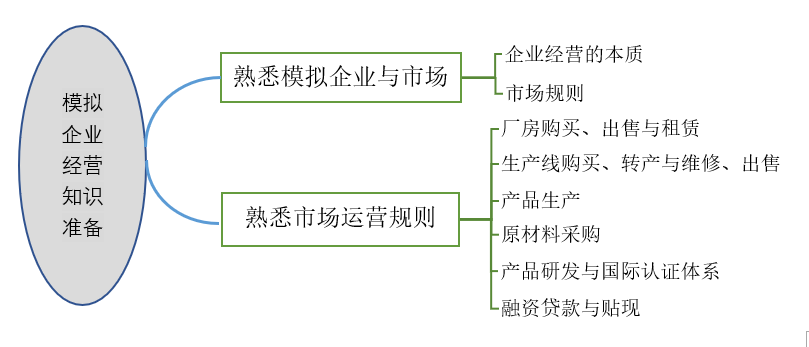 任务一　熟悉模拟企业与市场
任务一　熟悉模拟企业与市场
一、企业经营的本质
    企业是指从事商品生产、流通和服务等活动，为满足社会需要和盈利，进行自主经营，自负盈亏，具有法人资格的经济组织。
任务一　熟悉模拟企业与市场
如果企业出现以下两种情况，就将宣告破产。
（1）资不抵债
时，企业破产。
（2）现金断流
在模拟经营中一旦破产条件成立，请指导教师裁夺。一般可能有三种处理方式：其一，如果企业盘面能让股东/债权人看到一线希望，股东可能增资，债权人可能债转股。其二，企业联合或兼并；其三，破产清算。
任务一　熟悉模拟企业与市场
企业盈利:
企业经营的本质是股东权益最大化，即盈利。

盈利的主要途径一是扩大销售（开源），二是控制成本（节流）。
任务一　熟悉模拟企业与市场
二、市场规则
1.市场划分与市场准入
    （1）市场开发
任务一　熟悉模拟企业与市场
（2）市场准入
    当某个市场开发完成后，该企业就取得了在该市场上经营的资格（取得相应的市场准入证），此后就可以在该市场上进行广告宣传，争取客户订单了。
第6年  	   亚洲市场 	IP4-3/3
产品数量：	3 P4
产品单价：	12 M/个
总 金 额：	36 M
应收账期：	4 Q

ISO 9000				             加急！！！
任务一　熟悉模拟企业与市场
2.销售会议与订单争取
（1）销售会议
（2）市场地位
（3）广告投放
（4）客户订单
任务二　熟悉市场运营规则
任务二　熟悉市场运营规则
一、厂房购买、出售与租赁
 厂房可随时按购买价值出售，得到的是4个账期的应收账款。
任务二　熟悉市场运营规则
二、生产线购买、转产与维修、出售
任务二　熟悉市场运营规则
 所有生产线可以生产所有产品。
 投资新生产线时按照安装周期平均支付投资，全部投资到位后的下一周期可以领取产品标识，开始生产。资金短缺时，任何时候都可以中断投资。
 生产线转产是指生产线转产生产其他产品，如半自动生产线原来生产P1产品，如果转产P2产品，需要改装生产线，因此需要停工一个周期，并支付1M改装费用。
任务二　熟悉市场运营规则
 当年投资的生产线价值计入在建工程，当年不提折旧，从下一年按直线法——设备原值的1/5计提折旧。设备价值小于等于残值时，不计提折旧。
 当年已售出的生产线不用支付维修费。
 出售生产线时，如果该生产线净值<残值，将生产线净值直接转到现金库中；如果该生产线净值>残值，从生产线净值中取出等同于残值的部分置于现金库，将差额部分置于综合费用的其他项。
任务二　熟悉市场运营规则
三、产品生产
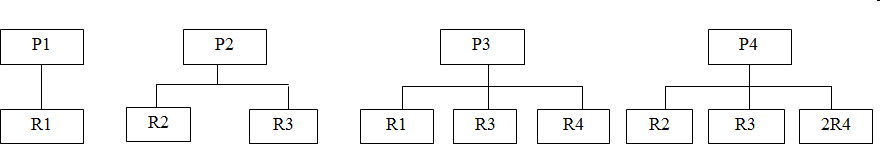 任务二　熟悉市场运营规则
四、原材料采购
原料采购涉及两个环节，签订采购合同和按合同收料。签订采购合同时要注意采购提前期。R1、R2原料需要一个季度的采购提前期；R3、R4原料需要两个季度的采购提前期。货物到达企业时，必须照单全收，并按规定支付原料费或计入应付账款。
任务二　熟悉市场运营规则
五、产品研发与国际认证体系
1．产品研发
任务二　熟悉市场运营规则
2.ISO认证
任务二　熟悉市场运营规则
六、融资贷款与贴现
任务二　熟悉市场运营规则
长期贷款以10M为基本贷款单位、短期贷款以20M为基本贷款单位。长期贷款最长期限为5年，短期借款及高利贷期限为一年，不足一年的按一年计息。
 应收账款贴现随时可以进行。
项目三　模拟企业及市场竞争规则
谢    谢！